Pamwin User Group
12th & 13th July 2022  |  Bristol
.

Interim project management services 
Development Training Courses

Understanding Development

Acquisition & Planning

On site contract management

Financial Viability
Company News
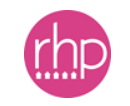 New Pamwin Users
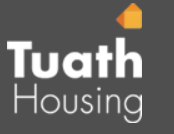 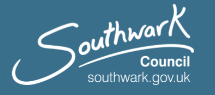 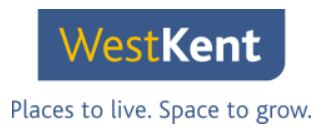 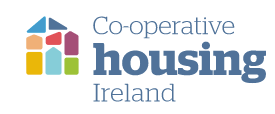 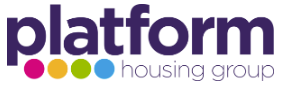 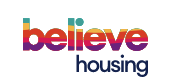 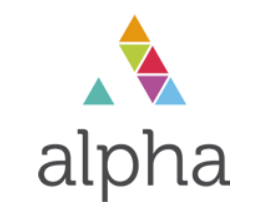 New starter in Support - Isaac Kabisa

MMC project

New Product – M3 Vision
Company News
[Speaker Notes: RD20]
Day 1
10.00 – 10.15	Welcome
10.15 – 11.15 	‘Spill the tea’
11.15 – 11.30 	Break
11.30 – 12.30 	Pamwin 4
12.30 – 13.30 	Lunch
13.30 – 15.00 	MMC or not?
15.00 – 15.15 	Break
15.30 – 16.30 	Phasing & Rev 8

18.00 – 19.00 	Canal Trip
19.00 – 19.30 	Drinks & Dinner
Day 2
9.30 – 10.00 		Refreshments

10.00 – 11.15 	A - My Report or Yours?
10.00	- 11.15 	B - Keeping up with the Pamwinners

11.15 – 11.30	Break

11.30 – 12.30	A - Just a phase or two
11.30 – 12.30 	B -Turn if off and on again

12.30 – 13.30 	Lunch
13.30 – 14.30	Voting
14.30 – 14.45	Closing
Priority voting per organisation
Red – most wanted
Amber – nice to have
Green – minor change


As a: 	Development Manager
I would like: 
A filter on the units screen for things that I want to see
So that: 
I don’t have to keep moving columns around each time I go in.
And it will look like:
An option in the filter drop down that says ‘my filter’
VotingSlips
What version are you on?
Any system & user feedback
Q&As
Overall
Spill the tea
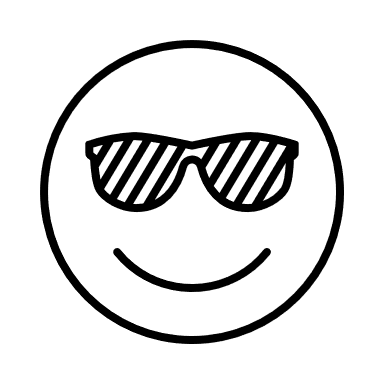 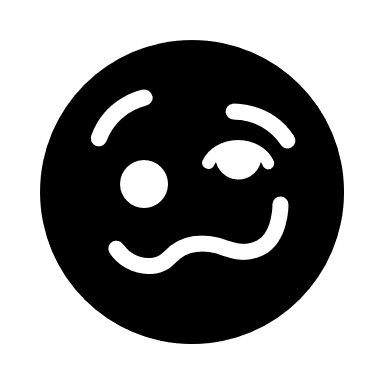 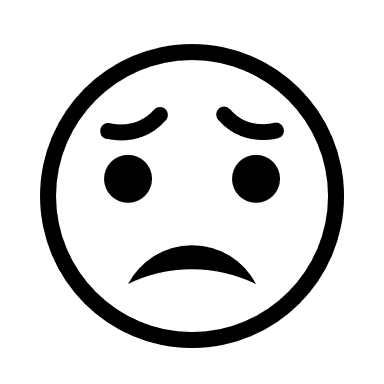